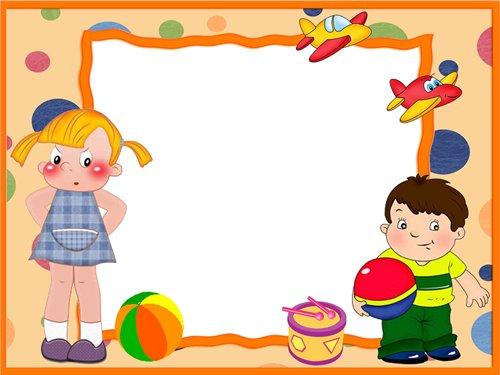 МБДОУ  «ЦРР № 28 «Огонек», г. Бердск
Консультация для родителей

«Причины 
плохого поведения детей»
Подготовила воспитатель 
гр. № 3 «Незабудки»
Внукова Евгения Владимировна
2019 г
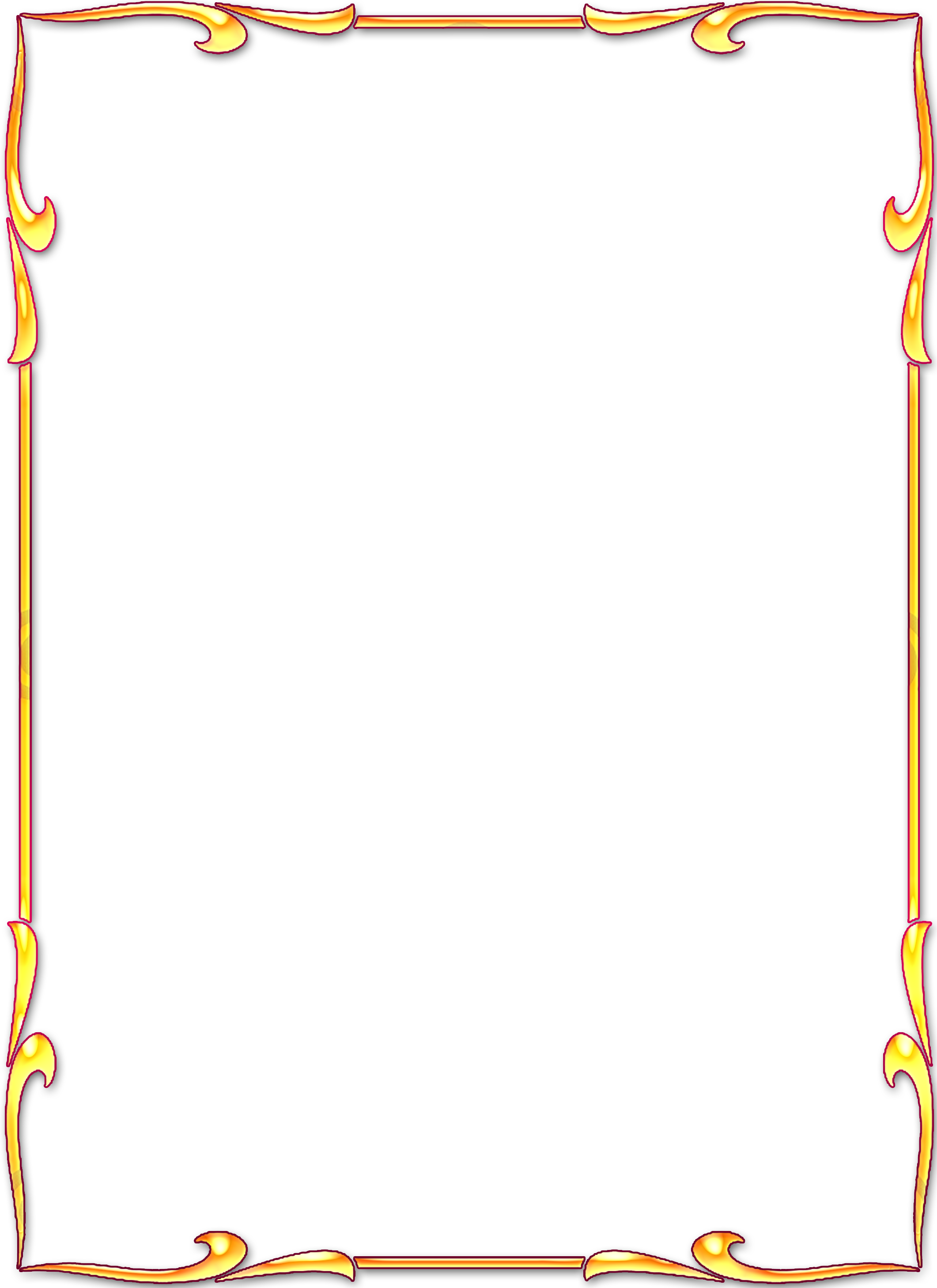 Что подразумевают под плохим поведением ребенка? 
   Плохим поведением  часто называют действия ребенка, которые не нравятся взрослым и вызывают их раздражение и негодование. 
      В чем может выражаться плохое поведение детей ? 
нарушение режима дня;
присвоение чужих вещей и ложь;
агрессивное поведение в отношении сверстников;
умышленное причинение физического вреда себе  
  или окружающим;
частый плач и истерики.
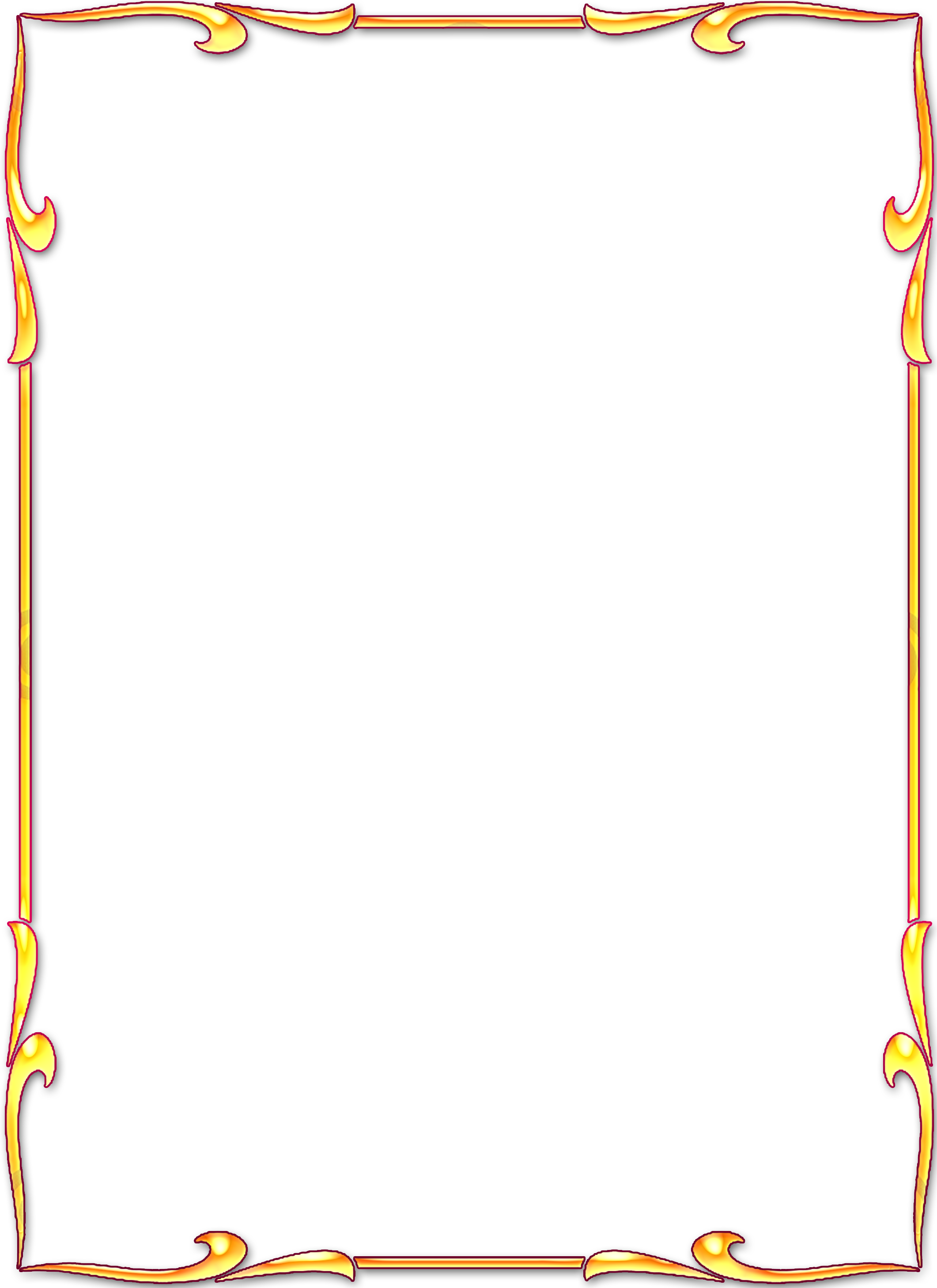 Причины 
плохого поведения детей
1. Недостаток внимания со стороны родителей.
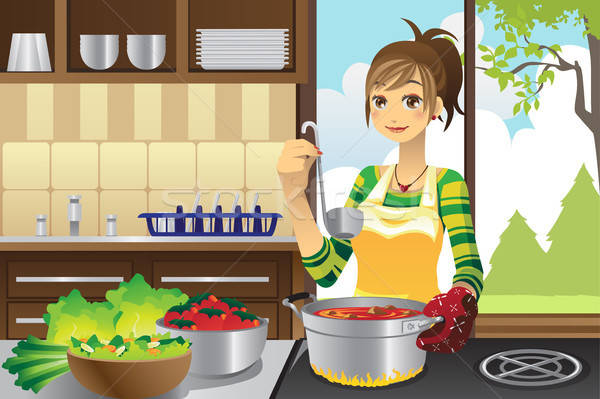 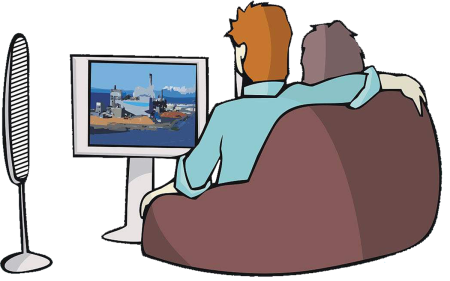 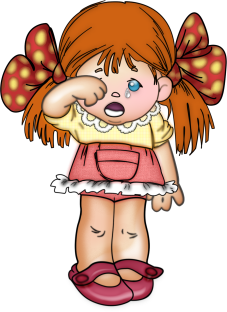 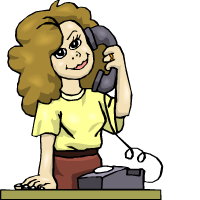 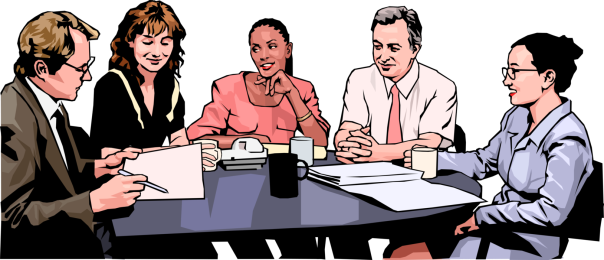 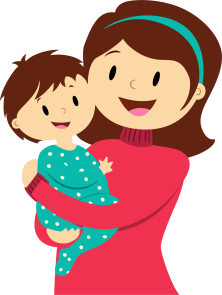 Что делать?
   Игнорируй негативное поведение и обязательное поощряйте хорошие 
поступки (путь это будет просто похвала). Обращайте внимание на 
ребёнка, когда он «хороший».
   Постарайтесь проводить с ребенком как можно больше времени.
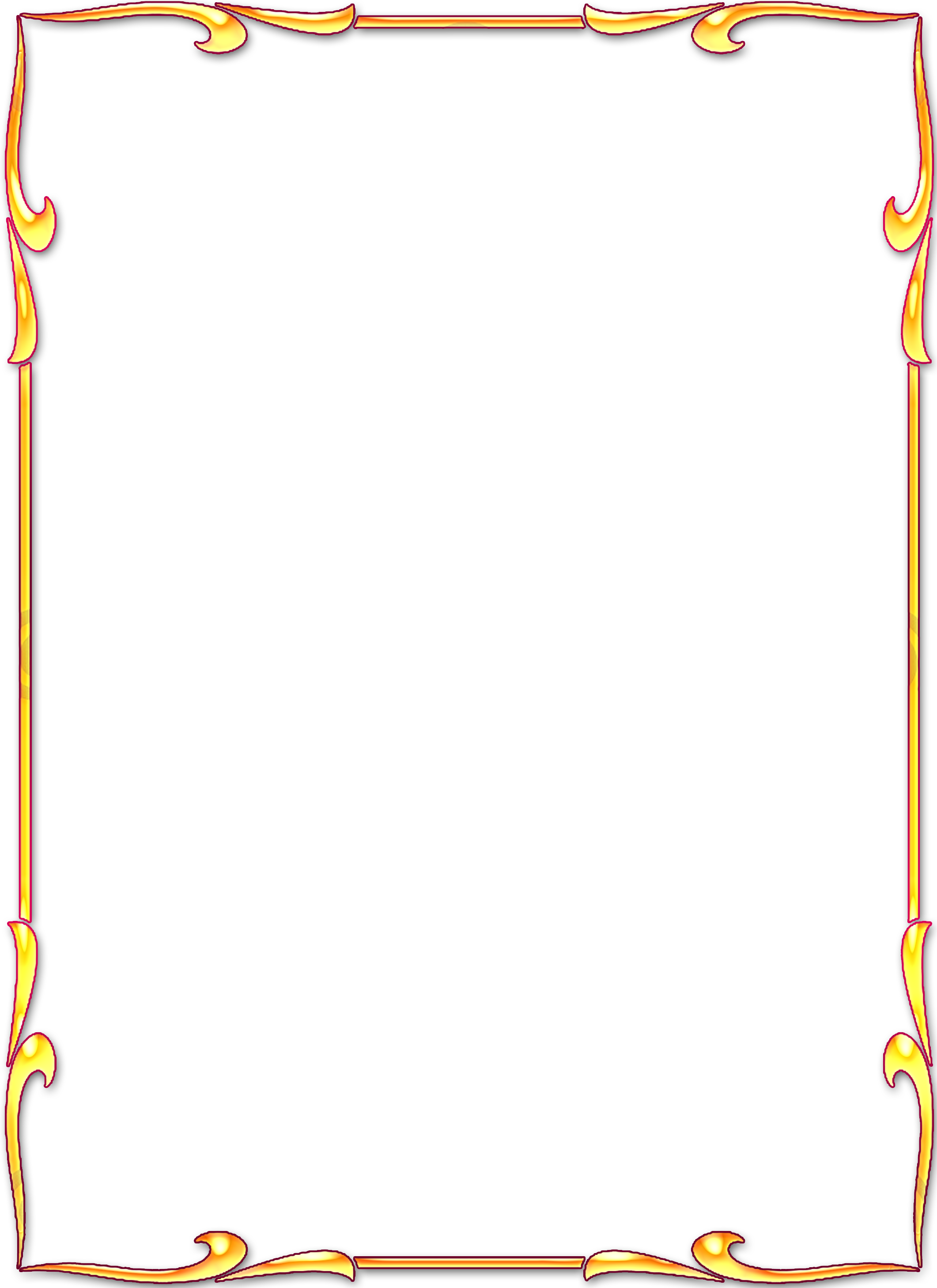 2. Чрезмерно большое 
количество запретов.
«нельзя»
«нет»
Что делать?
  Дайте возможность проявлять самостоятельность и реализовать свое «я». Запреты делают его безынициативным и пассивным, либо упрямым и неуправляемым и упрямым. Тип поведения будет зависеть от характера ребенка.
3. Он всегда получает то, чего хочет.
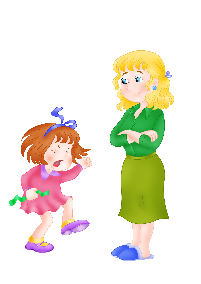 Маленький манипулятор быстро понимает, что громкий рев – отличный способ получить все, что он пожелает.
   Что делать?
  Оставляйте без внимания детские капризы и не пытайтесь выполнять их. Иначе со временем количество (и стоимость) будет только расти.
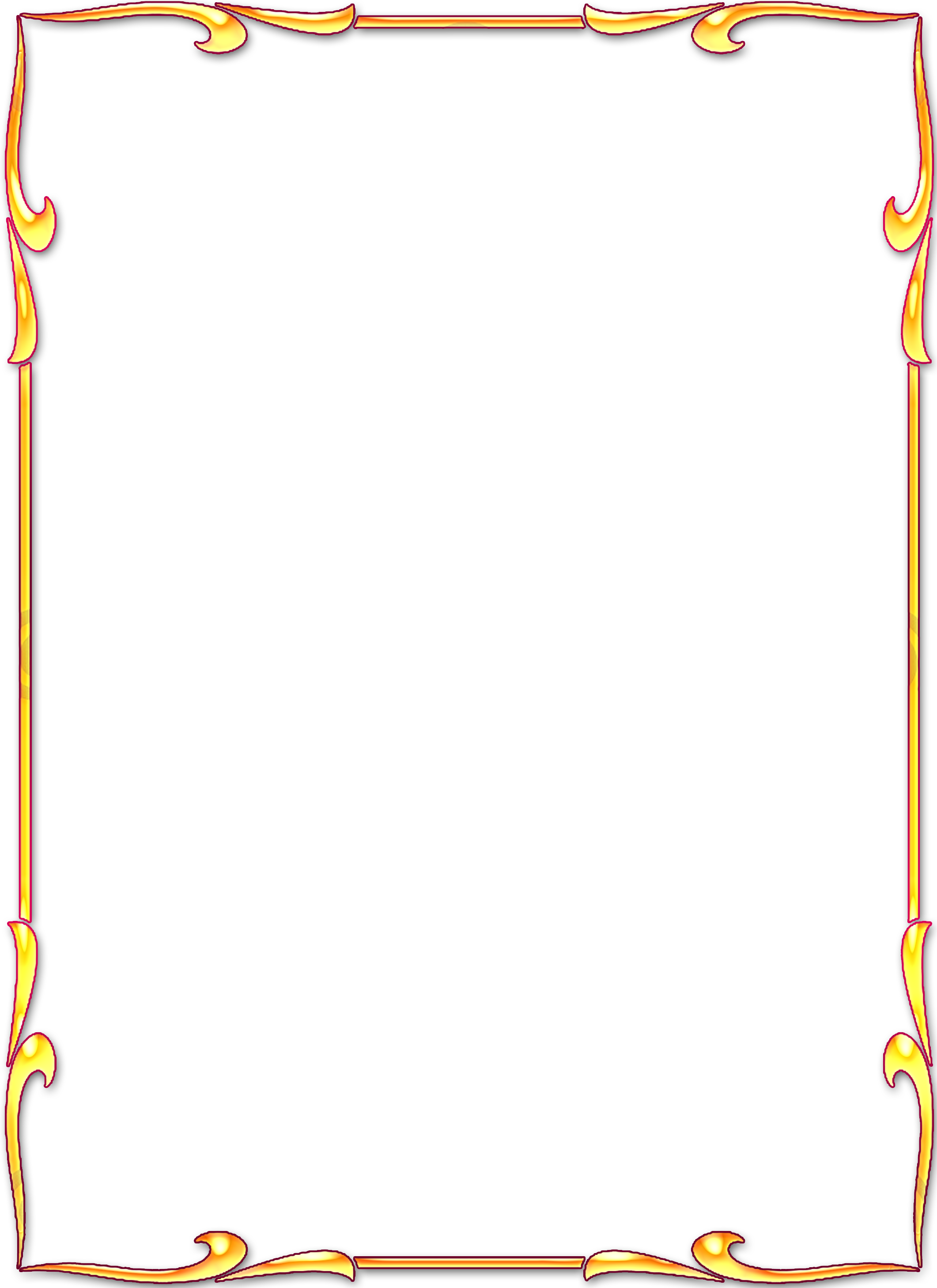 4. Гиперопека.
Гиперопека - это один из самых нежелательных стилей взаимоотношений в семье, искажающих личность и поведение ребенка.    
    Что делать?
  Сменить стиль воспитания и взаимоотно-шений в семье.
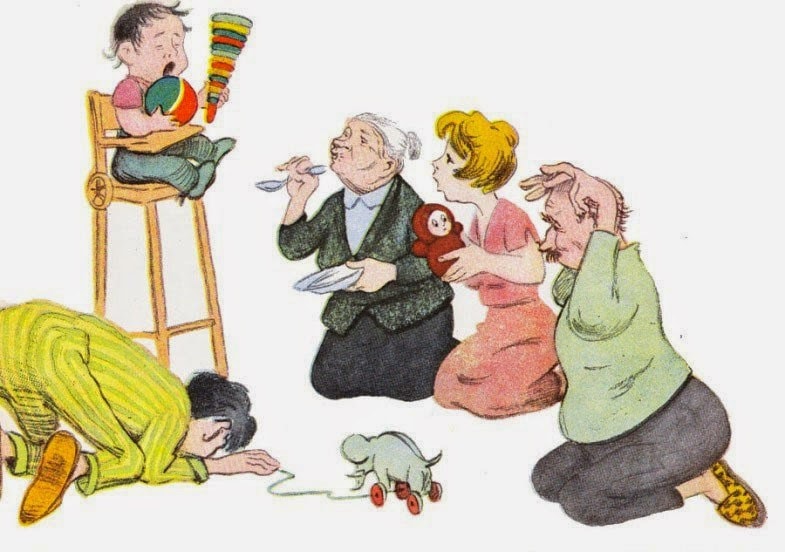 5. Он копирует чужое поведение.
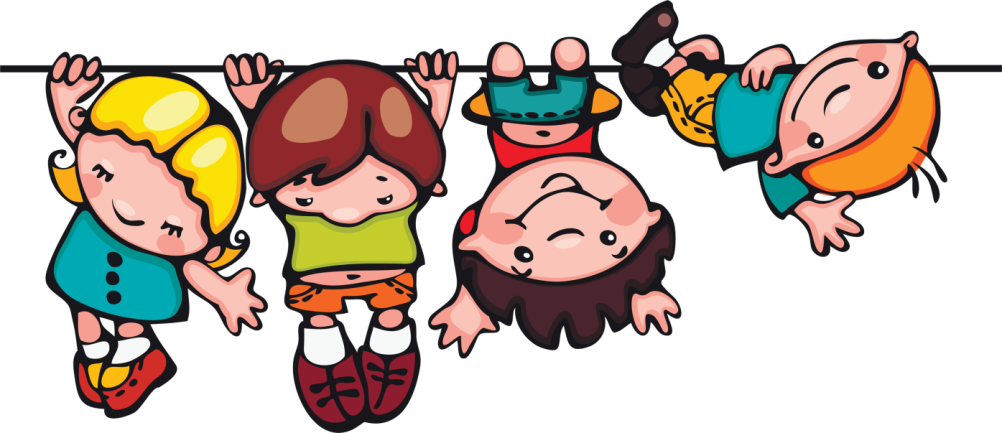 Глядя на других людей, ребенок  
                                                                  примеривает модели чужого  
                                                                  поведения, и, главное, копируя  
                                                                  своих родителей.

                                                             Что делать?
  Следите за тем, что ваш дошкольник смотрит по телевизору, в какие игры предпочитает играть, с кем из друзей общается чаще всего. Ну и, конечно, будьте образцом такого поведения, которое вы ожидаете от своего ребенка.
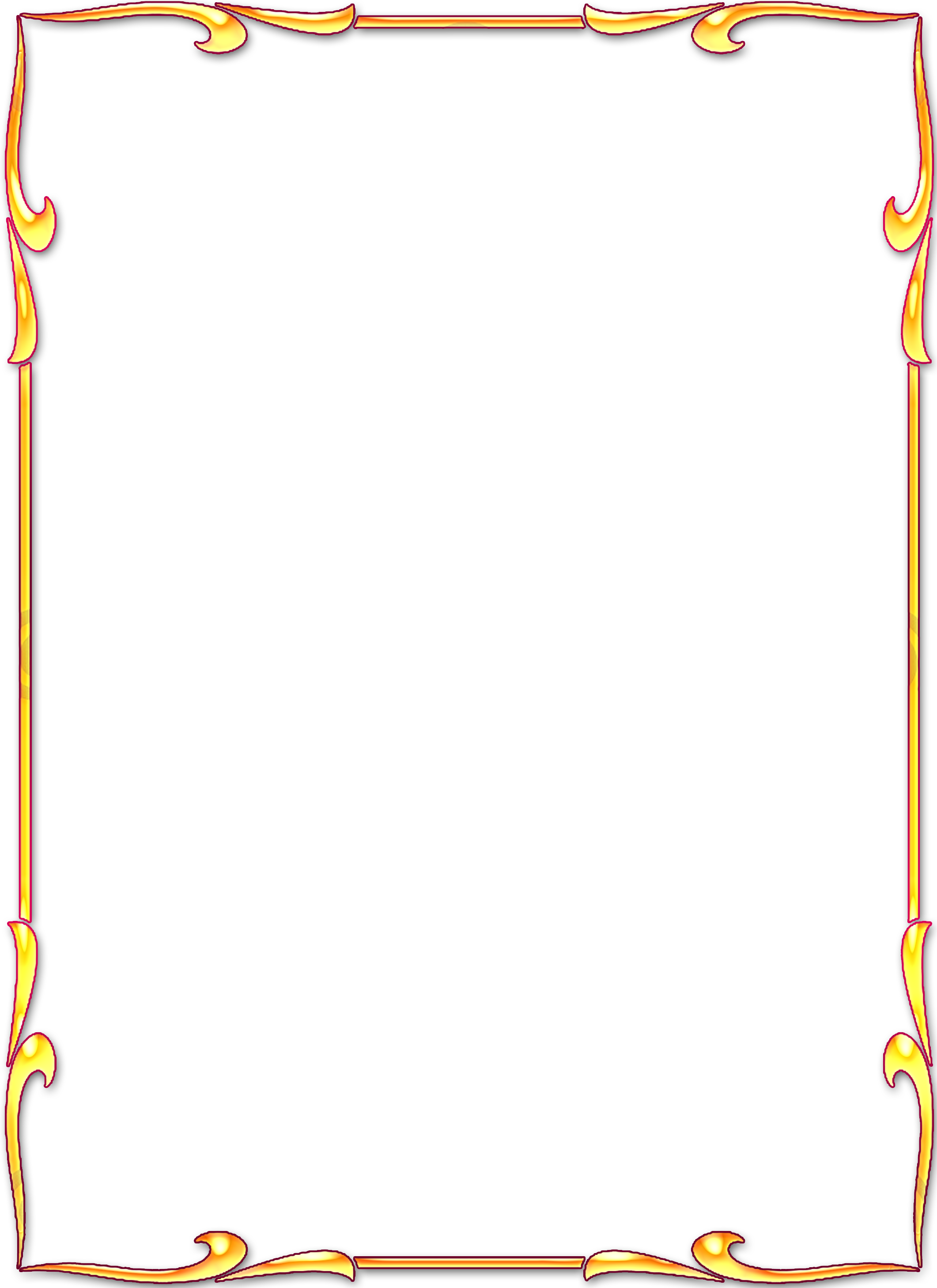 6. Ему нужна помощь специалиста.
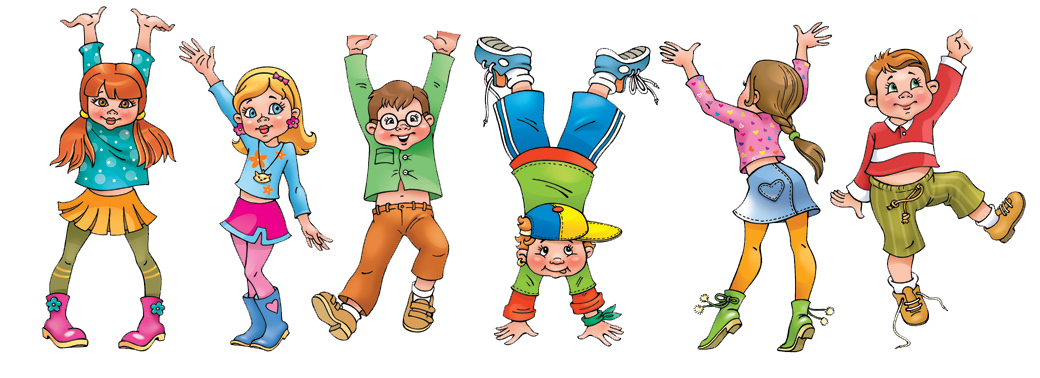 Иногда причинами плохого, а порой и опасного 
поведения являются самые разные нарушения 
психического развития. В частности, ребенок с 
синдромом дефицита внимания с гиперактивностью 
может вести себя импульсивно и агрессивно. 
Ребенок с задержкой развития зачастую хулиганит 
только потому, что не понимает правил поведения.
  Что делать?
 Обязательно обратитесь к педиатру или психологу. Ведь плохое поведение в данном случае – признак гораздо более серьезных проблем.
7. Возрастные кризисы.
Поведение ребенка в этот период весьма противоречиво: с одной стороны, он стремится решать, как взрослые, все сам, с другой - хочет снова стать маленьким, чтобы безраздельно владеть вниманием близких. Форма, длитель-ность и острота проявления будут зависеть от индивидуальных особенностей малыша и стиля воспитания.
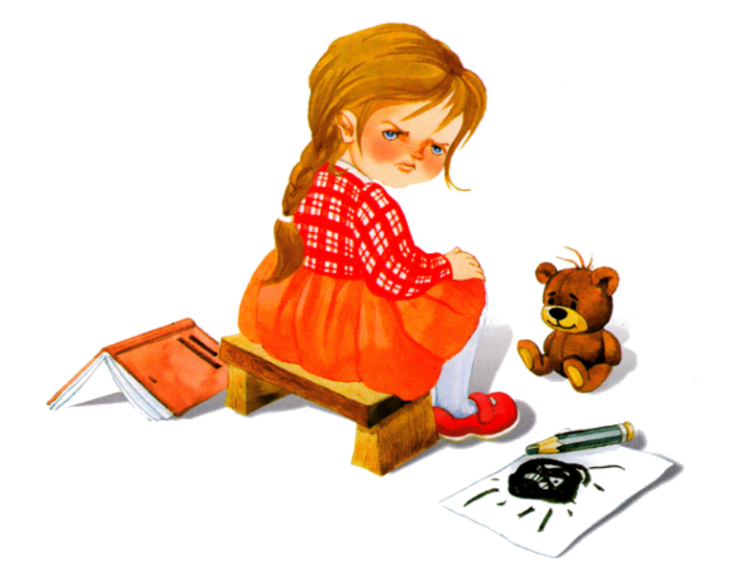 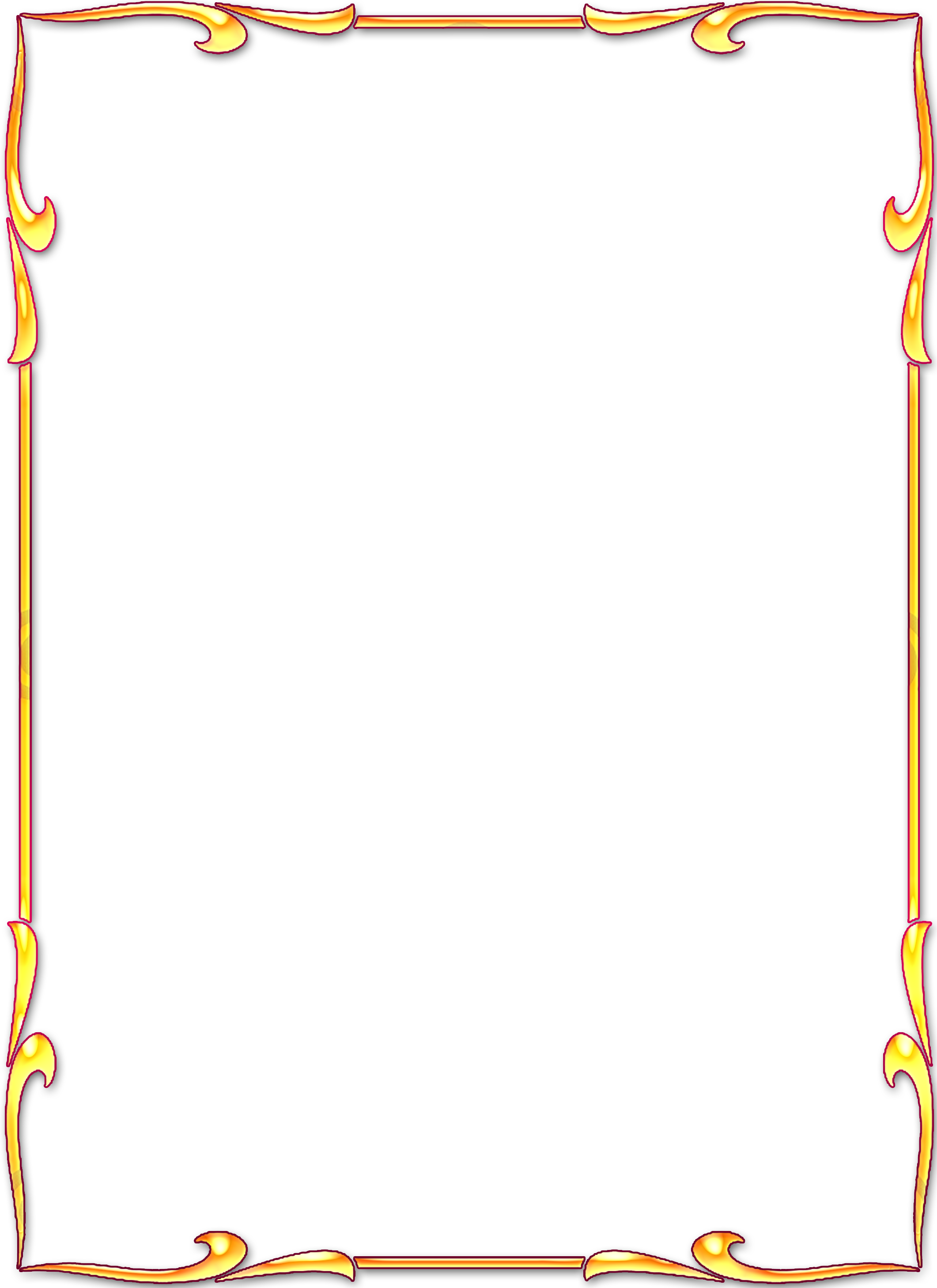 8. Ему не хватает умений
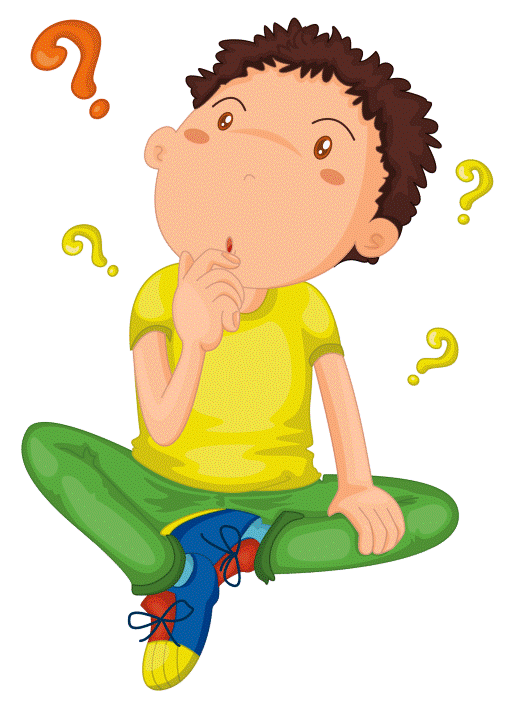 Часто проблемы с поведением возникают, когда ребенок часто находится во власти родительских амбиций. Когда требования родителей  к уровню образования и интеллектуальном возможностям 
детей постоянно растут, а навыки при этом отсутствуют. 
  Что делать?
Не стоит наказывать или проучивать его, лучше научите ребенка новым навыкам, которые помогут ему вести себя правильно.
9. Семейные конфликты
В каждой семье, даже самой счастливой и гармоничной, возникают конфликтные ситуации. В любом случае больше всего в подобных ситуациях страдают именно дети. Они становятся нервными, боязливыми или агрессивными, раздражительными или плаксивыми, непослушными
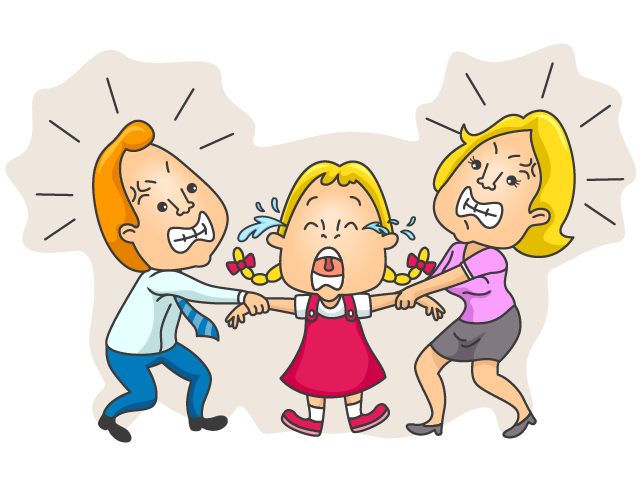 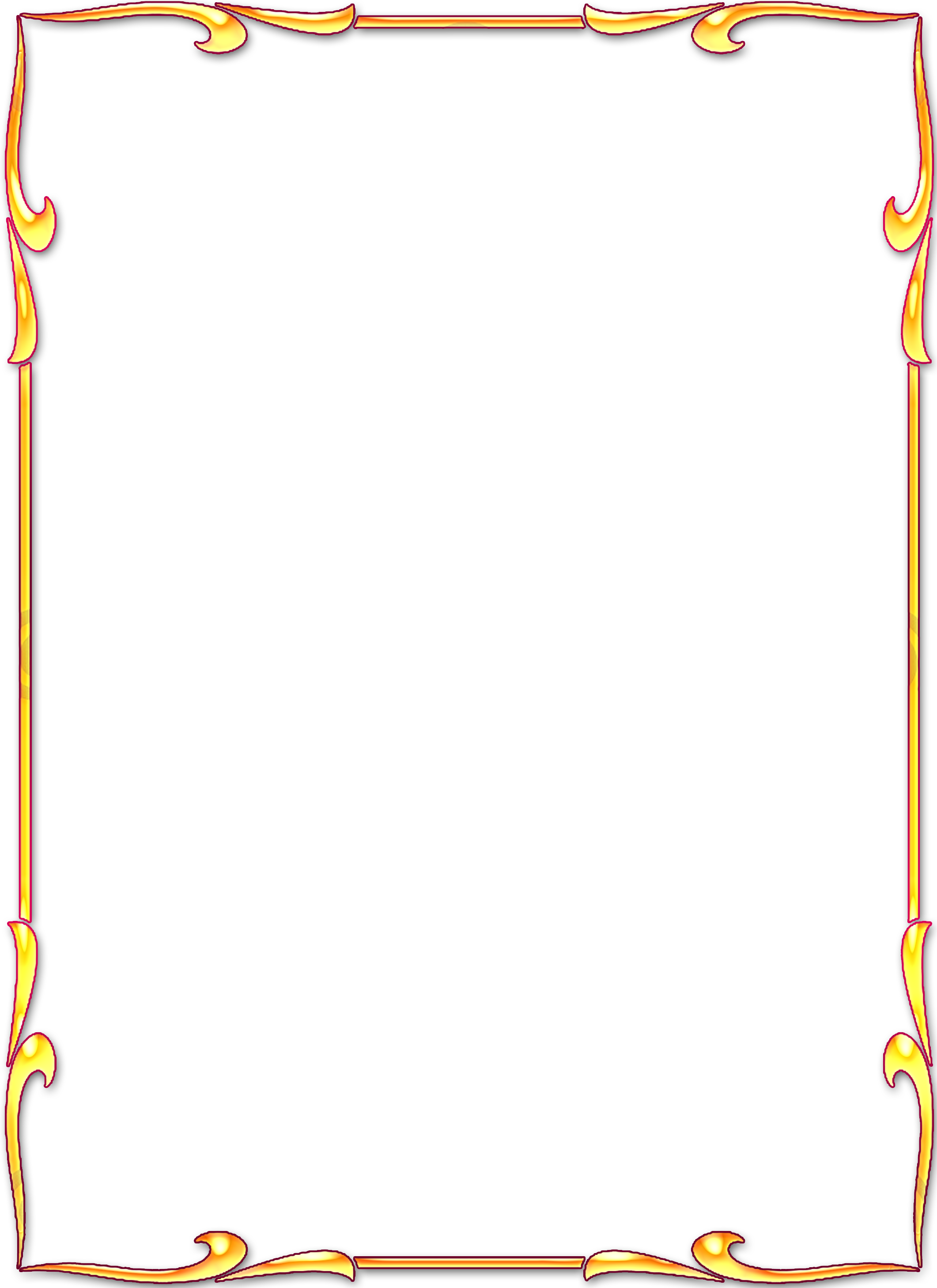 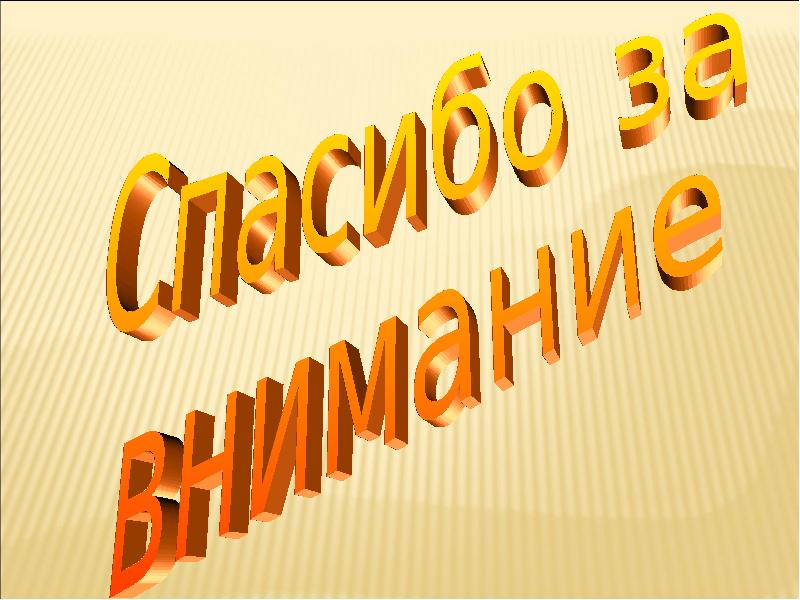